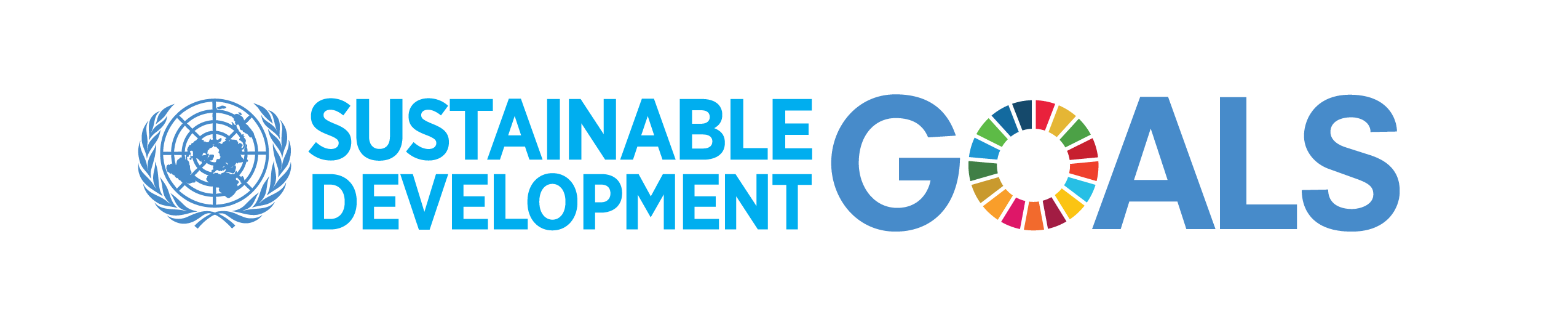 On September 25th 2015, countries adopted a set of goals to end poverty, protect the planet, and ensure prosperity for all as part of a new sustainable development agenda.

Each goal has specific targets to be achieved over the next 15 years.
For the goals to be reached, everyone needs to do their part: governments, the private sector, civil society and people like you.

Do you want to get involved? You can start by telling everyone about them.
http://www.un.org/sustainabledevelopment/sustainable-development-goals/
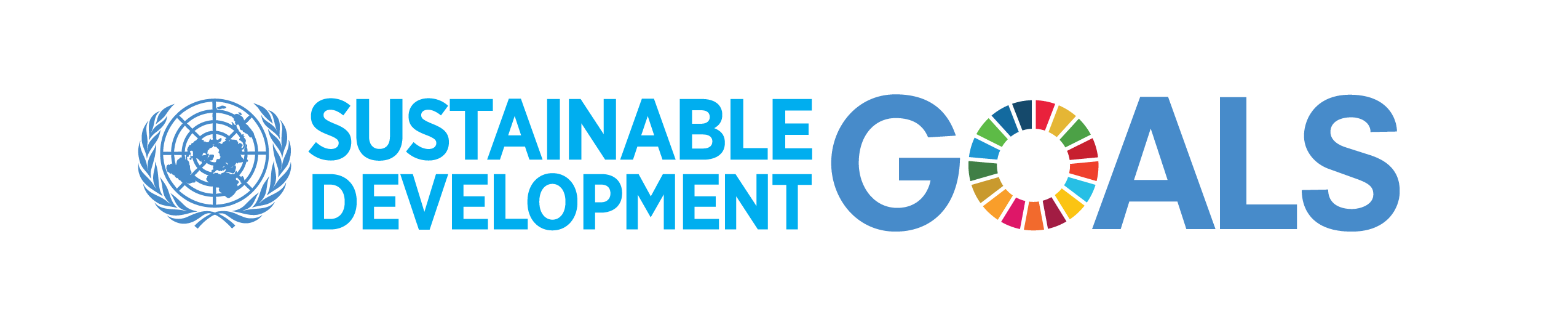 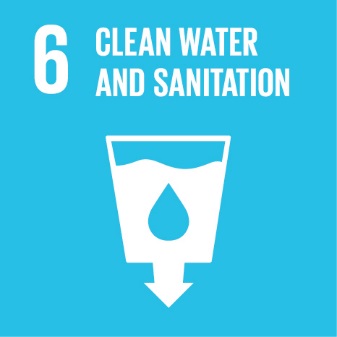 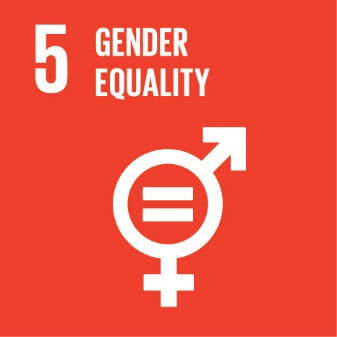 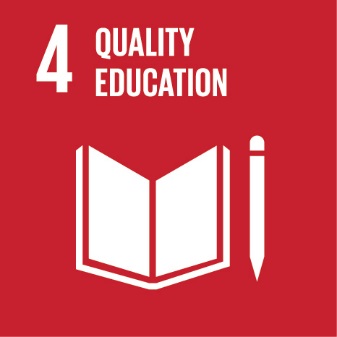 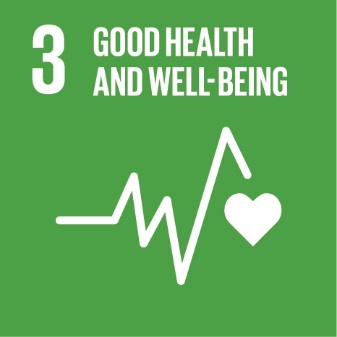 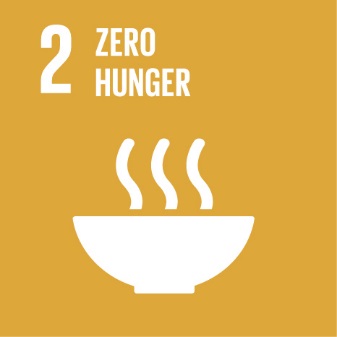 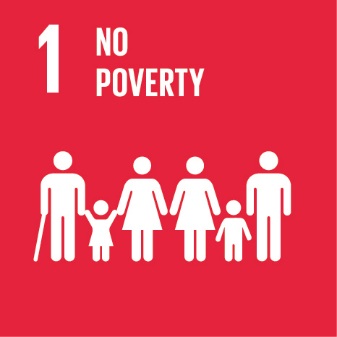 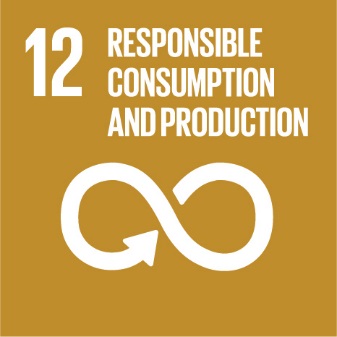 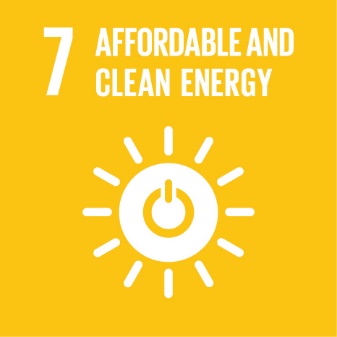 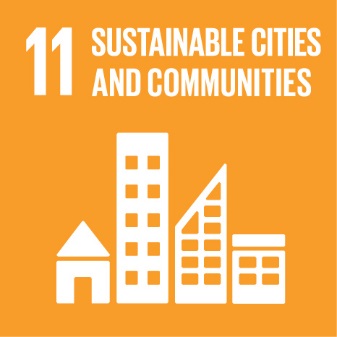 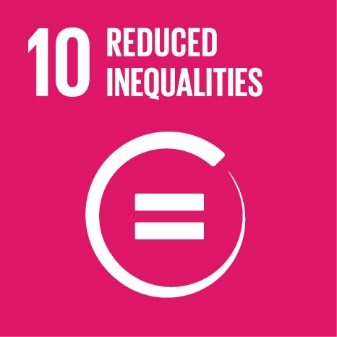 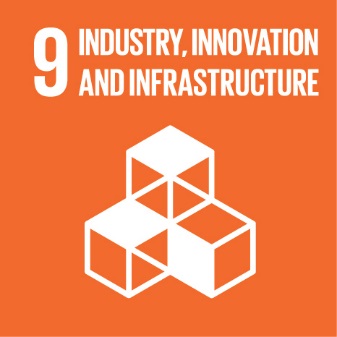 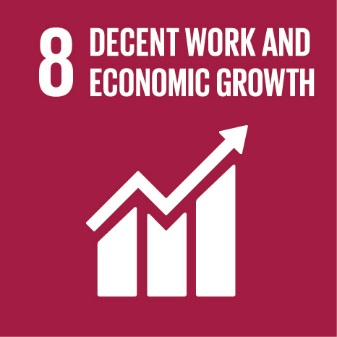 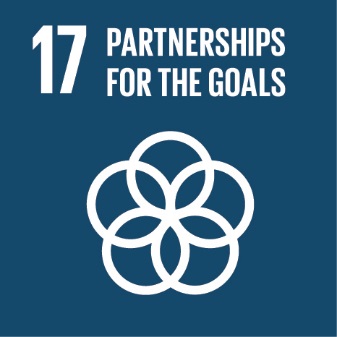 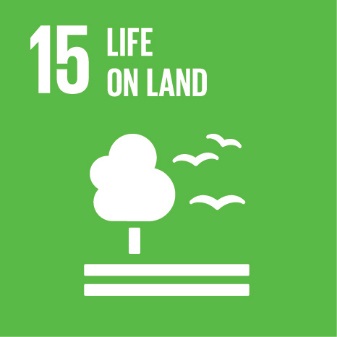 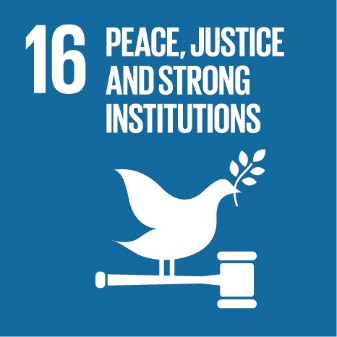 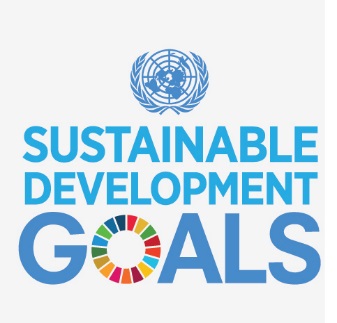 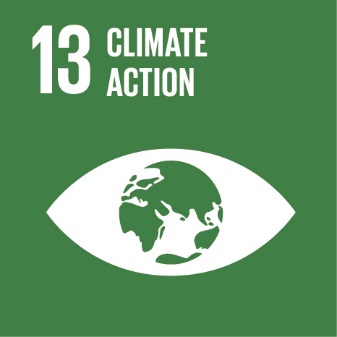 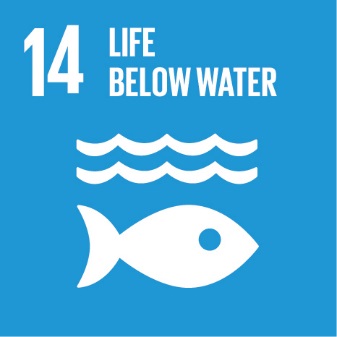 http://www.un.org/sustainabledevelopment/sustainable-development-goals/